Гродненский государственный медицинский университетКафедра оториноларингологии и глазных болезней
Совершенствование диагностики и лечения патологии слезоотведения у детей






                                              
                                                                        Солодовникова Н.Г., старший преподаватель
                                                                          кафедры оториноларингологии и глазных болезней;
                                                                          Логош С.М., заведующий отделением МХГ;               
                                                                         Карпович Н.В., врач-офтальмолог отделения МХГ.
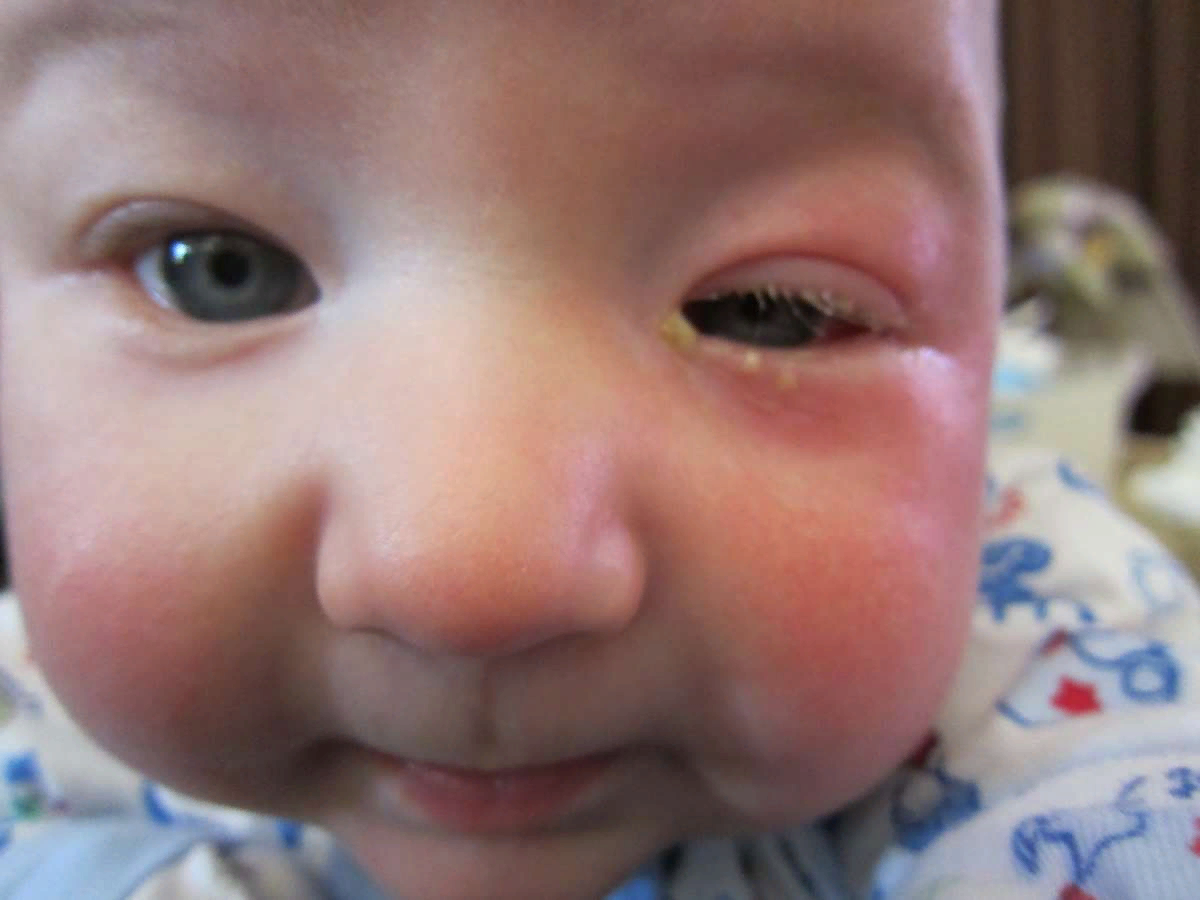 Актуальность. Наиболее часто встречаемой патологией слезных путей первого   года жизни детей является врожденный дакриоциститВсего с патологией слезоотведения пролечено 199 детей
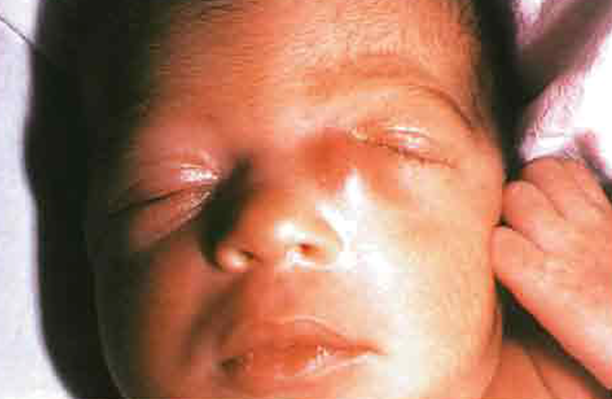 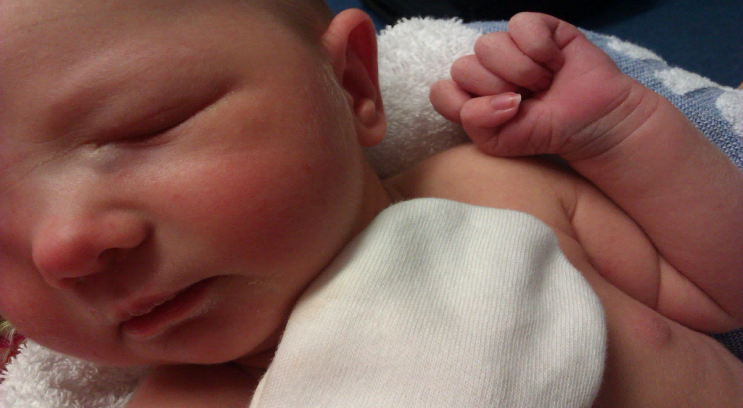 1группа - Врожденный дакриоцистит - 190 детей 
2 группа - Флегмонозный дакриоцистит  - 7 детей
3 группа - Дакриоцистоцеле  2 детей 
Отделение микрохирургии глаза УЗ «Гродненская университетская клиника»
МАТЕРИАЛ И МЕТОДЫ ИССЛЕДОВАНИЯ
В первой группе 156 детей (82,1%) родились с оценкой по шкале Апгар 8 - 9 баллов, 8 (4,21%) недоношенных родились  в сроке гестации 28 - 34 недели. Вес при рождении составил 3200 г (минимальный 1100г, максимальный 4400 г). Мальчиков было 146 (76,84 %), девочек 44 (23,15 %). От первой беременности родились 64 (33,68%) ребенка, от второй - 95 (50%), от последующих - 31 (16,31 %). Двусторонний дакриоцистит встречался у 38 (20%) детей и  протекал в виде двух  форм: серозного – 76 глаз (40%) и гнойного – 114 глаз (60%). 
Во 2 группе – 5 детей (71,4%) родились с оценкой по шкале Апгар 8 - 9 баллов, 2 (28,6%) недоношенных родились  в сроке гестации 31-32 недели. Вес при рождении составил 3300 г. Мальчиков было 4 (57,1%), девочек 3 (42,8%). 
В 3 группе – 2 детей (девочки) родились с оценкой по шкале Апгар 8 баллов, доношенными, весом 3150 и 3300 г.
Всем детям выполнено стандартное офтальмологическое обследование, промывание слезных путей, 4 детям МСКТ орбит с контрастированием, УЗИ слезного мешка – 2 пациентам.
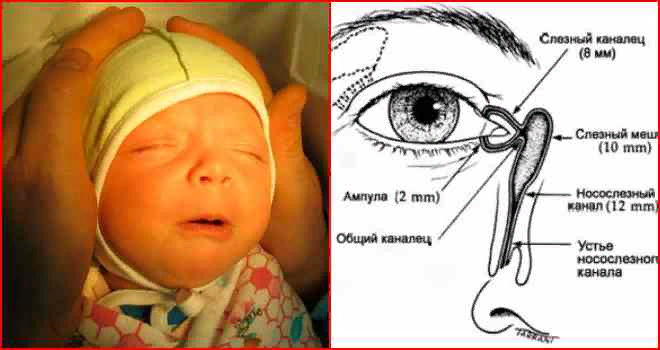 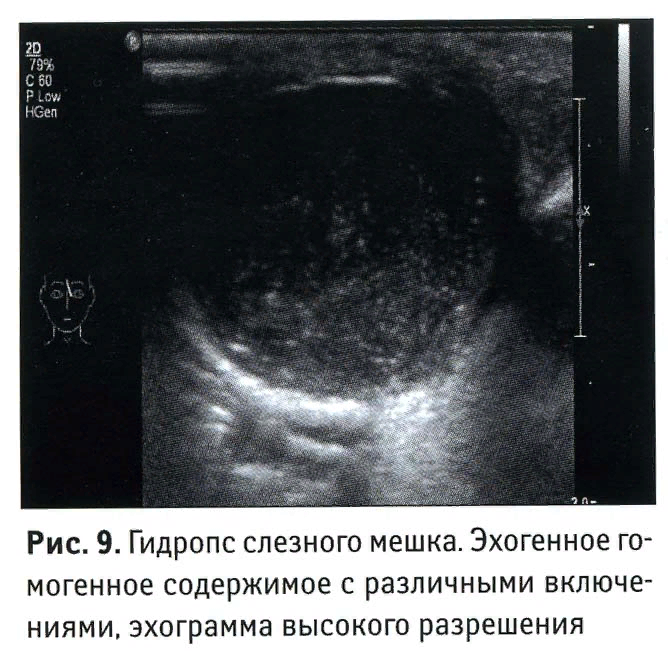 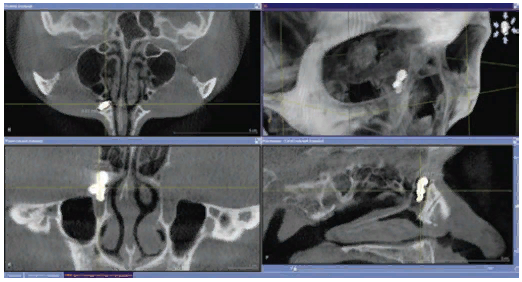 Результаты лечения
В1 группе выполнялось зондирование слезно-носового канала под общей ингаляционной анестезией севораном. Восстановление проходимости слезно-носового канала достигнуто у 184 (97%) пациентов после первого зондирования. У 5 пациентов эффект достигнут при повторном зондировании. 1 ребенку выполнена хирургическая операция - эндоназальная дакриоцисториностомия с биканаликулярной интубацией слезоотводящих путей под общей анестезией в отделении оториноларингологии в связи с неоднократными безуспешными зондированиями.
Пациентам 2 группы (3 детей) с выраженными симптомами интоксикации и флегмоной слезного мешка производили расширение слезных канальцев в течение двух дней коническими зондами, улучшая эвакуацию гнойного содержимого из слезного мешка через слезные точки, производили промывание слезно-носового, жидкость проходила в нос, что позволило ограничиться промыванием. Пациентам с менее выраженными симптомами общей интоксикации производили зондирование слезно-носового канала в остром периоде на фоне антибактериальной терапии – 4 детей.
При дакриоцистоцеле выполнялась эвакуация содержимого из слезного мешка через слезные точки после их расширения без последующего зондирования, выполнялся щадящий массаж слезного мешка, что привело к самостоятельному разрешению данной патологии. В обоих случаях родители отмечали, что через 2 недели из носа ребенка вытекла жидкость, исчезло образование в области внутреннего угла орбиты.
Выводы. В 97% случаев проходимость слезного-носового  канала восстановлена при однократном зондировании
МСКТ с контрастированием является основным методом диагностики при рецидивирующих дакриоциститах
При флегмонозном дакриоцистите и дакриоцистоцеле необходим индивидуальный подход 
Внедрение в клиническую практику эндоназальной дакриоцисториностомии с биканаликулярной интубацией слезоотводящих путей в отделении оториноларингологии совместно с офтальмологами позволяет восстановить слезоотведение у детей при рецидивирующем течении дакриоциститов